What do Mathematics graduates do?
Dr Charlie Ball
Head of HE Intelligence
Graduate Prospects
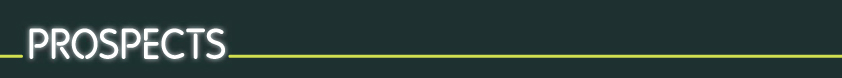 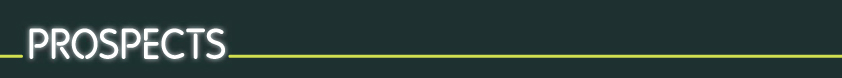 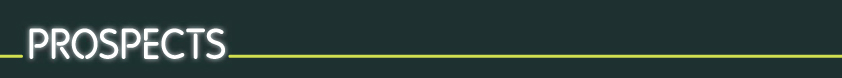 What Do Graduates Do?
324,015 first degrees were awarded to UK-domiciled graduates 2012/13.

Most graduates (73.6%) were working six months after leaving university – 188,590 graduates.

Unemployment was 7.3%, the lowest since the recession.

12.4% went into further study.

Most subjects appear to be having a better time of it than previous year.

Subjects seeing particular improvement – architecture and building,  creative arts, engineering
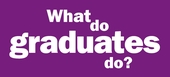 What Do Maths Graduates Do?
8,530 HE qualifications in mathematical subjects (maths, statistics, operational research) were awarded to UK domiciled graduates studying in the UK in 2012/13.
[Speaker Notes: Very obvious, mostly maths. Statistics becomes significant at PG level.
At first degree level, maths was the 15th most popular subject in terms of degrees awarded in 2012/13, sandwiched neatly between law and media studies. It’s the most popular STEM degree, depending on whether you count computer science or psychology or not.

58th most popular at Masters level, between anthropology and agriculture, and 8th at doctoral level, below, in order, psychology, medicine, chemistry, physics, biology, education, and English and just above computing and history.]
What Do Maths Graduates Do?
Outcomes for 2012/13 first degree graduates after six months
[Speaker Notes: Why unemployment rate higher?

Well, getting a 2:2 or, especially a Third greatly reduces the employment rate.

Also, 22.4% of the cohort were from a BME – the figure for all degrees is 19.1%.

Unemployment rate for white maths graduates – 7.2%. For BME – 13.2%

(for grads overall it’s 6.2% to 11.9%)

And 5% of women maths graduates were unemployed after six months, whilst 11% of men maths graduates were. Yep.]
What Jobs Did Maths Graduates from 2012/13 Do?
[Speaker Notes: Average starting salary for a maths graduate was £22,653 and £24,301 for a stats grad. Average for all grads - £20,388. Maths had the 36th highest starting salary of all degrees, between medical technology and nursing.

A maths graduate was less likely to go into science than graduates from politics (0.9%) or classics (1.1%)

They were more likely to go into a business or finance job than a business studies graduate (22% of whom went into such a role)

(it’s rather different at PhD level)

Top 10 jobs for first degree mathematicians

Finance and investment analysts and advisers		265
Chartered and certified accountants			260
Programmers and software development professionals	210
Business and related associate professionals n.e.c.		175
Sales and retail assistants				160
Secondary education teaching professionals		145
Actuaries					125
Management consultants and business analysts		120
Teaching and other educational professionals n.e.c.		95
Other administrative occupations n.e.c.			85

72.7% of maths graduates and 79.5% of stats graduates were in a professional level job. The equivalent figure for graduates as a whole was 66.3%. Men slightly more likely to be in professional level employment than women.]
Top Jobs For Maths Graduates from 2012/13
Finance and investment analysts and advisers		265
Chartered and certified accountants				260
Programmers and software development professionals	210
Business and related associate professionals n.e.c.		175
Sales and retail assistants					160
Secondary education teaching professionals			145
Actuaries							125
Management consultants and business analysts		120
Teaching and other educational professionals n.e.c.		95
Other administrative occupations n.e.c.			85
[Speaker Notes: Average starting salary for a maths graduate was £22,653 and £24,301 for a stats grad. Average for all grads - £20,388. Maths had the 36th highest starting salary of all degrees, between medical technology and nursing.

A maths graduate was less likely to go into science than graduates from politics (0.9%) or classics (1.1%)

They were more likely to go into a business or finance job than a business studies graduate (22% of whom went into such a role)

(it’s rather different at PhD level)

Top 10 jobs for first degree mathematicians

Finance and investment analysts and advisers		265
Chartered and certified accountants			260
Programmers and software development professionals	210
Business and related associate professionals n.e.c.		175
Sales and retail assistants				160
Secondary education teaching professionals		145
Actuaries					125
Management consultants and business analysts		120
Teaching and other educational professionals n.e.c.		95
Other administrative occupations n.e.c.			85

72.7% of maths graduates and 79.5% of stats graduates were in a professional level job. The equivalent figure for graduates as a whole was 66.3%. Men slightly more likely to be in professional level employment than women.]
Top Jobs For Maths Graduates from 2012/13
[Speaker Notes: Average starting salary for a maths graduate was £22,653 and £24,301 for a stats grad. Average for all grads - £20,388. Maths had the 36th highest starting salary of all degrees, between medical technology and nursing.

A maths graduate was less likely to go into science than graduates from politics (0.9%) or classics (1.1%)

They were more likely to go into a business or finance job than a business studies graduate (22% of whom went into such a role)

(it’s rather different at PhD level)

Top 10 jobs for first degree mathematicians

Finance and investment analysts and advisers		265
Chartered and certified accountants			260
Programmers and software development professionals	210
Business and related associate professionals n.e.c.		175
Sales and retail assistants				160
Secondary education teaching professionals		145
Actuaries					125
Management consultants and business analysts		120
Teaching and other educational professionals n.e.c.		95
Other administrative occupations n.e.c.			85

72.7% of maths graduates and 79.5% of stats graduates were in a professional level job. The equivalent figure for graduates as a whole was 66.3%. Men slightly more likely to be in professional level employment than women.]
Top Industries for Maths Graduates from 2012/13
Accounting, bookkeeping and auditing activities; tax consultancy	360
Banking								240
General secondary education					195
Computer programming activities					155
Supermarket retail						100
Non-life insurance						90
Education outside schools and colleges (largely freelance)		85
Tertiary education						70
Information technology service activities n.e.c.			60
Primary education						55
Other retail sale in non-specialised stores				55
Advertising agencies						50
Retail sale of clothing in specialised stores				50
Information technology consultancy activities			50
[Speaker Notes: 61 different industries were known to have employed at least 10 maths graduates, and 289 different industrial sectors are known to have employed maths graduates from 2012/13

This reliance on the finance industry means that 29% of maths graduates were working in London after six months, as opposed to 21% of all graduates.

41% of maths graduates stated that their subject was the most important factor to their employer (it’s 44% for all degrees, but bear in mind that includes doctors, nurses etc)

Most common ways for maths graduates to find their first job were through recruitment agencies and word of mouth/personal contacts

Your university/college (e.g. Careers Service, lecturer, website)	12.4%	all grads 	8.7%
Media (e.g. newspaper/magazine advertisement)		5.2%		5.4%
Employer’s website				15.0%		18.4%	
Recruitment agency/website			24.7%		18.4%
Personal contacts, including family and friends		17.5%		17.3%
Professional networking				2.7%		4.1%
Speculative application				2.5%		2.9%
Already worked there (including on an internship)		13.6%		15.9%
Other					6.5%		8.8%]
Postgraduates – outcomes after six months
[Speaker Notes: N=445 for Masters and 220 for PhD (44,270 and 7,495 for all) – data from 2012/13]
Postgraduates – types of employment after six months
[Speaker Notes: N=185 for Masters and 275 for PhD (35,625 and 6,650 for all) – data from 2012/13

Top 5 jobs for maths PhDs – university researchers, mathematicians, lecturer, software developer, financial analyst
Top 5 jobs for maths Masters: statistician, project manager, financial analyst, management consultant, software developer]
What is the current state of the graduate jobs market?
Recovering, slowly and patchily
Some sectors and regions recovering faster and more vigorously
Not, in general, back to where we were pre-recession
An improving economy - Employer hiring intentions
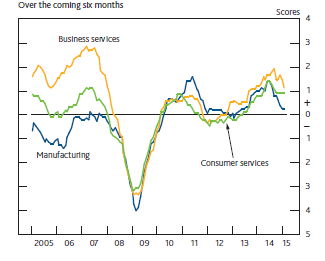 From the Bank of England Agents’ Summary of Business Conditions  March 2015
[Speaker Notes: Hiring intentions of employers last week – note that business and consumer services are on the rise again, but manufacturing is levelling off (0 is no increase in headcount)]
Skills shortages
Increased demand for skills leads to shortage.
Clear signs of skills shortages in professional occupations
IT
Engineering (although they are easing)
Financial services (particularly those with a little experience)
More expected to emerge
[Speaker Notes: There are clear signs of skills shortage in the graduate jobs market. It’s been noted not just by the AGR last week, but by the CBI, the UKCES, the Bank of England, the Institute of Chartered Accountants in England and Wales, Engineering UK, Thales, all sorts of groups and organisations.

It’s particularly pronounced in engineering and parts of financial services, and the ONS have noted that some professional level roles are seeing wage rises above inflation, although they’ve done their very best to bury the data completely by putting it on their website. 

This suggests we might start to see increased starting salaries and pay rises for graduates – at least those in jobs that are in demand, and the new High Fliers survey provides evidence that the process is starting. 

Yes, inflation is, at least at the moment, very low, and that might reduce pressure on wages - and business has become quite used to a long period of low wage rises. The travails of the oil industry But the skills shortage issue may win out and I suspect we’ll see modest growth in graduate wages - and even starting salaries – this year.


We’re looking at graduates skills shortages in conjunction with UKCES and are expecting to have something out by the end of next month. At least, that’s what it says in the contract I’ve signed. There are some interesting things emerging. It’s no surprise to hear we’re short of nurses, programmers and development engineers. But we also seem to be seeing emerging shortages of workers in HR, in business sales, in marketing and in nursery nursing.

We have no shortage of librarians, occupational therapists, tax specialists or HR MANAGERS. Have HR staff been stealthily promoting themselves? It would be good to know.]
Changes in UK occupational structure 2007-2013
[Speaker Notes: Those of you who read the Financial Times will have seen the research from Craig Holmes at Oxford University, on the hollowing-out of UK industry to create an hourglass with a lot of low-skilled jobs at the bottom, a lot of high-skilled jobs at the top, and little in between. In order to make international comparisons, Holmes has used the ISCO classification of jobs used in Europe – but we don’t use that in the UK as our jobs market is rather different to the European jobs market, and that’s why we have to use SOC, so the claim in the article that we’re not creating enough graduate jobs is difficult to stand up with that data. But the core thesis – that about the hollowing out of the jobs market – is sound, and has also been commented on of late by organisations like the OECD. This has had a number of effects – it may make it harder for graduates to get a foot on the jobs ladder and to move out of lower-level employment for a start. It is also a reason why we have many skills shortages in that hollowed-out part of the economy – in skilled manual and trades roles, for example – because it’s risky for educators and students alike to, if you like, stop off at that level of education when we’ve made it a lot easier than it was in the past for young people with that level of education – A levels and equivalent – to continue their educational journey into HE where there are more opportunities. Apprenticeships are designed to address that and we’re keeping a close eye on that section of the qualification market. They’re at the sharp end of the accelerating process of occupational change.

This graph explains why we went, in 6 years, from graduates being 33% of the workforce to them being 41%. It’s a massive, hugely significant, largely-overlooked change.]
Employee mobility and retention
Increased employee confidence leads to them being more likely to consider moving jobs.

Impact on employee retention.

Increased rates of employee turnover being reported.

Competition for talent likely to intensify.
[Speaker Notes: There are clear signs of skills shortage in the graduate jobs market. It’s been noted not just by the AGR last week, but by the CBI, the UKCES, the Bank of England, the Institute of Chartered Accountants in England and Wales, Engineering UK, Thales, all sorts of groups and organisations.

It’s particularly pronounced in engineering and parts of financial services, and the ONS have noted that some professional level roles are seeing wage rises above inflation, although they’ve done their very best to bury the data completely by putting it on their website. 

This suggests we might start to see increased starting salaries and pay rises for graduates – at least those in jobs that are in demand, and the new High Fliers survey provides evidence that the process is starting. 

Yes, inflation is, at least at the moment, very low, and that might reduce pressure on wages - and business has become quite used to a long period of low wage rises. The travails of the oil industry But the skills shortage issue may win out and I suspect we’ll see modest growth in graduate wages - and even starting salaries – this year.


We’re looking at graduates skills shortages in conjunction with UKCES and are expecting to have something out by the end of next month. At least, that’s what it says in the contract I’ve signed. There are some interesting things emerging. It’s no surprise to hear we’re short of nurses, programmers and development engineers. But we also seem to be seeing emerging shortages of workers in HR, in business sales, in marketing and in nursery nursing.

We have no shortage of librarians, occupational therapists, tax specialists or HR MANAGERS. Have HR staff been stealthily promoting themselves? It would be good to know.]
In summary
Maths a flexible, well-rewarded degree that is now very oriented towards finance industry employment.
Maths graduates are spread very widely throughout the economy – not always easy to find a ‘typical’ maths employer.
2015 is likely to see a continuing recovery in the UK graduate jobs market.
Recovery brings obvious benefits, but also challenges

-   Skills shortage
Pressure on wages
Competition for talent
Maths graduate well placed to benefit.
[Speaker Notes: It’s important to remind ourselves that despite a deep, prolonged recession that was certainly on many measures the worst any of us have experienced (not, interestingly, on graduate unemployment, but that’s a discussion – or rather another digressive monologue – for another day), most graduates from most institutions get good outcomes and reasonable jobs. And we must also remember – and be careful to point out when necessary – that just because a graduate doesn’t have a great outcome now, doesn’t mean they won’t in the future. A young person leaving university this year at the age of 21 will be working into the second half of the century. A lot will change in that time.

In the end, we can be confident that in most cases a young person in north Wales, or Lincolnshire, or Glasgow, or Devon or any other part of the country, will find themselves with better life chances and more options by going to university than they would realise if they did not go. We can’t be complacent – the economic cycle in the country suggests we may hit the next recession early enough for it to fall within the next Parliament, and we will need to be prepared for when it comes. Dr Holmes may be correct and we’re not adding enough jobs for graduates, in which case parts of the sector will need to do some fast talking. But UK graduates are better positioned than those who haven’t been to university to thrive and adapt in the future – both the exciting, almost unimaginable future of October 21st, and further beyond.]